PHÒNG GIÁO DỤC VÀ ĐÀO TẠO QUẬN LONG BIÊN
TRƯỜNG MẦM NON HOA SỮA
  

GIÁO ÁN
PHÁT TRIỂN NGÔN NGỮ
Đề tài: Truyện “ Cây rau của thỏ út”
    - Người dạy: Nguyễn Thị Chung
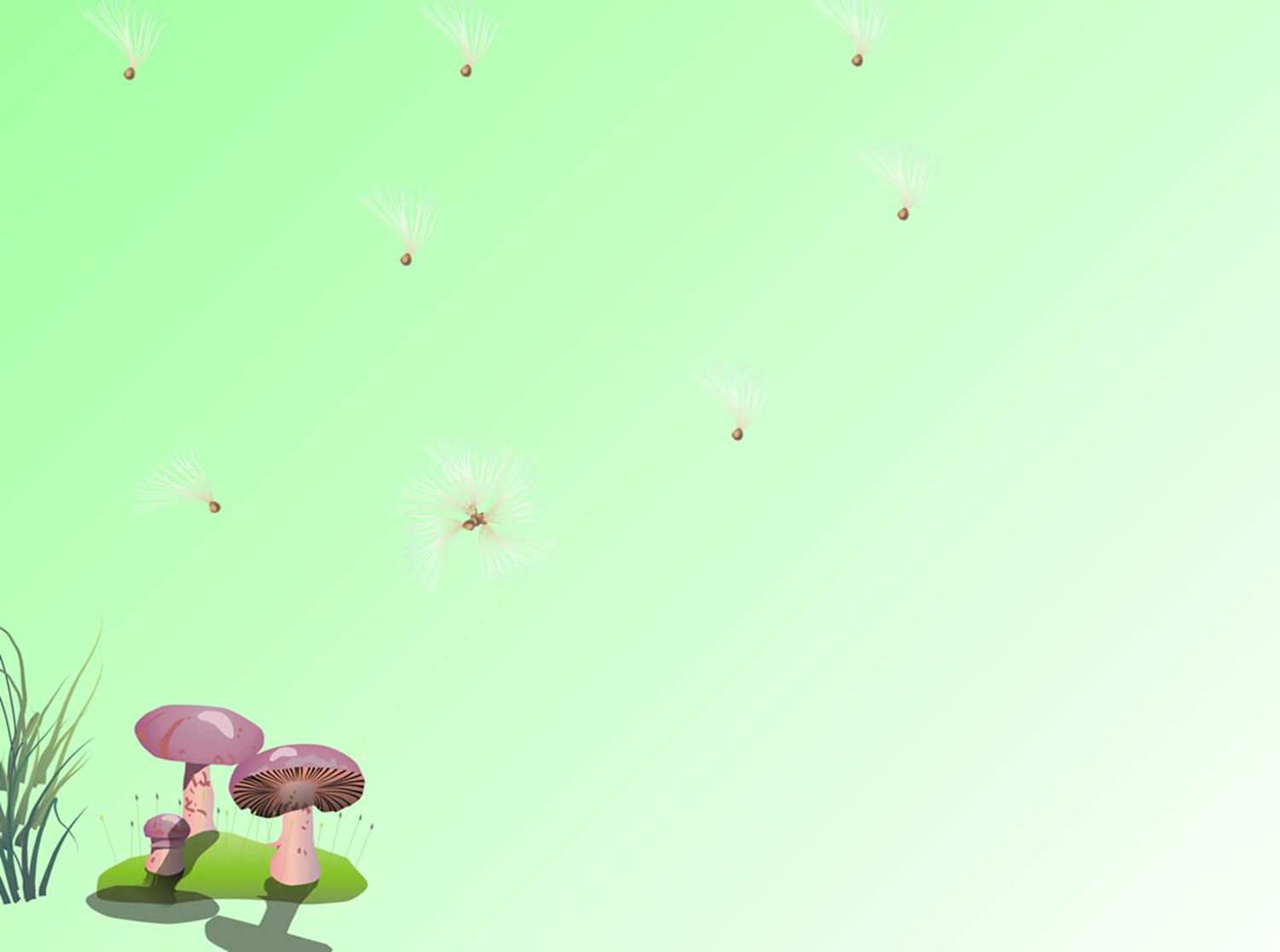 Hát và VĐ bài: Trời nắng trời mưa
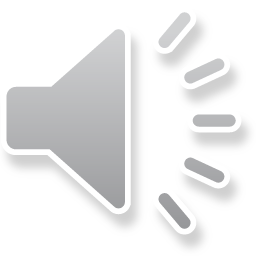 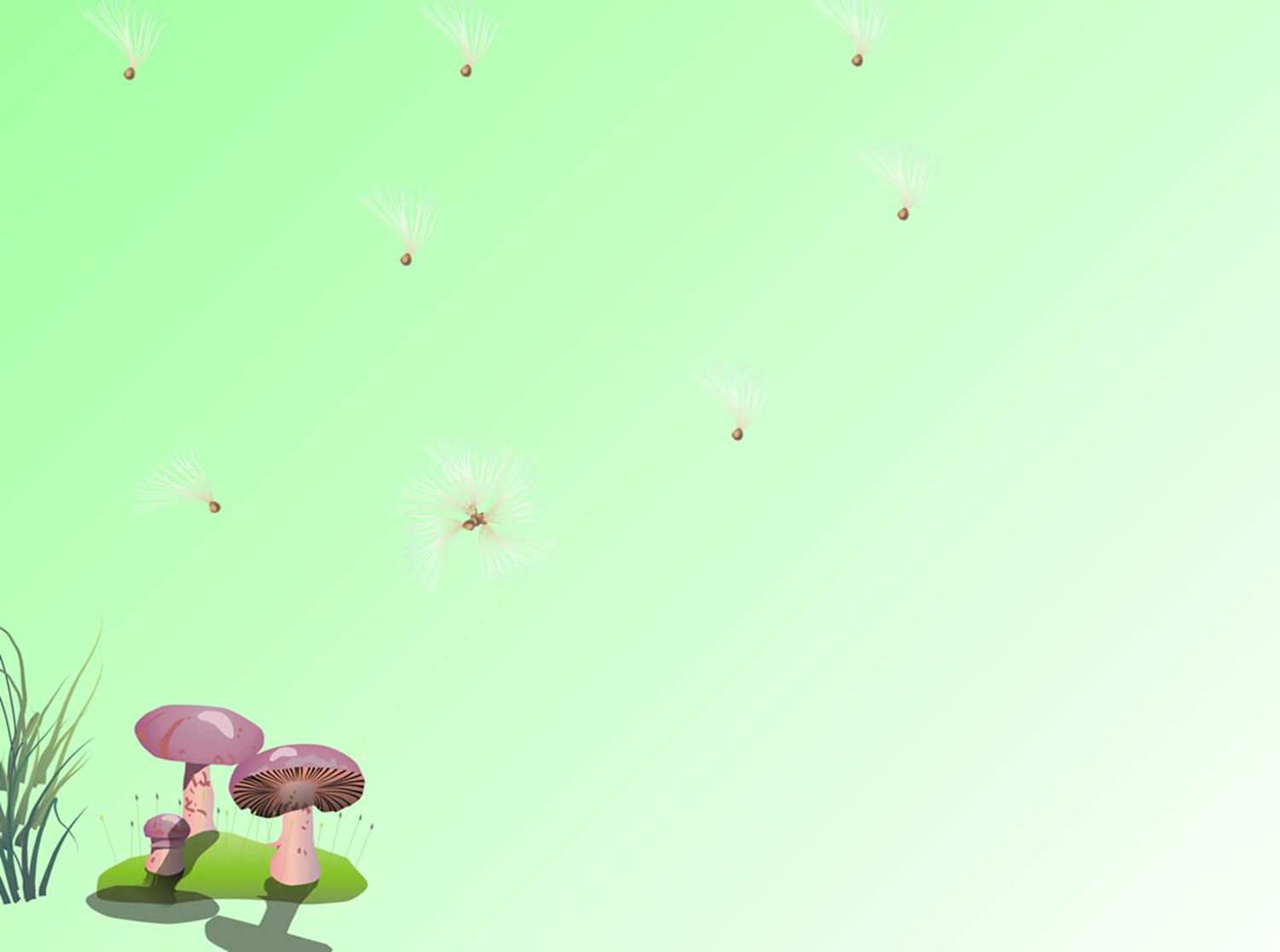 Giới thiệu truyện và kể diễn cảm
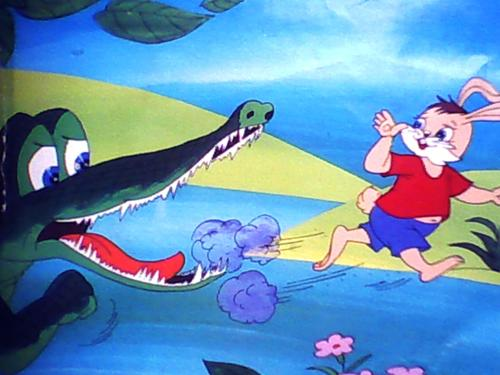 Đàm thoại trích dẫn